SECTION 1 [01.01-01.09]                            Iron and Steel Products
第一部分 共9卷961个标准                                      钢铁产品
11/26/2024
2
SECTION 2 [02.01-02.05]                        Nonferrous Metal Products
第二部分 共5卷 783个标准            
有色金属产品
11/26/2024
3
SECTION 3 [03.01-03.07]      Metals Test Methods and Analytical Procedures
第三部分 共7卷 747个标准                     
金属试验方法和分析程序
11/26/2024
4
SECTION 4 [04.01-04.13]                                     Construction
第四部分 共13卷 2488个标准                                       建筑
11/26/2024
5
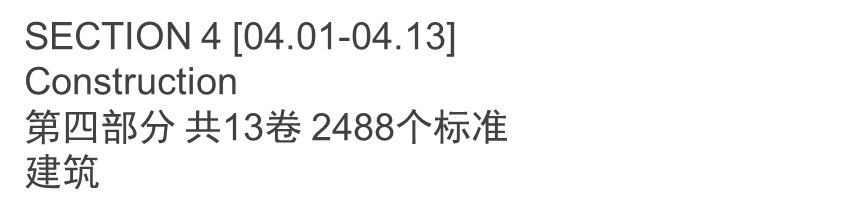 11/26/2024
6
SECTION 5 [05.01-05.06]     Petroleum Products; Lubricants; and Fossil Fuels
第五部分 共6卷 1087个标准                
 石油产品;润滑油和矿物燃料
11/26/2024
7
SECTION 6 [06.01-06.04]     Paints; Related Coatings; and Aromatics
第六部分 共4卷 889个标准                 
油漆; 相关涂料和芳族烃化合物
11/26/2024
8
SECTION 7 [07.01-07.02]                                         Textiles第七部分 共2卷 344个标准                                       纺织品
11/26/2024
9
SECTION 8 [08.01-08.04]                                         Plastics第八部分 共4卷 728标准                                           塑料
11/26/2024
10
SECTION 9 [09.01-09.02]                                         Rubber第九部分 共2卷 347个标准                                         橡胶
11/26/2024
11
SECTION 10 [10.01-10.04]                Electrical Insulation and Electronics第十部分 共4卷 383个标准                                   电气绝缘和电子学
11/26/2024
12
SECTION 11 [11.01-11.08]              Water and Environmental Technology第十一部分 共8卷 1043个标准                                     水和环境技术
11/26/2024
13
SECTION 12 [12.01-12.02]            Nuclear; Solar; and Geothermal Energy第十二部分 共2卷 333标准                                           核能;太阳能和地热能
11/26/2024
14
SECTION 13 Medical Devices and Services第十三部分 共2卷 427个标准                                                 医疗设备和医疗服务
11/26/2024
15
SECTION 14 [14.01-14.05]              General Methods and Instrumentation      第十四部分 共5卷 534个标准                           通用测试方法和测试设备
11/26/2024
16
SECTION 15 [15.01-15.12] General Products; Chemical Specialties; and End Use Products
第十五部分 共12卷 1988个标准              
通用产品;化学专用产品及成品
11/26/2024
17
SECTION 15 [15.01-15.12] General Products; Chemical Specialties; and End Use Products
第十五部分 共12卷 1988个标准              
通用产品;化学专用产品及成品
11/26/2024
18
ASTM标准涉及学科
ASTM 标准文献所覆盖的学科包括：

物理学、化学、地质学、生物学、力学、机械工程、仪器科学与技术、材料科学与工程、冶金工程、动力工程及工程热物理、电气工程、电子科学与技术、建筑学、土木工程、水利工程、化学工程与技术、地质资源与地质工程、石油与天然气工程、纺织科学与工程、轻工技术与工程、交通运输工程、船舶与海洋工程、航空航天科学与技术、核科学与技术、环境科学与工程、生物医学工程
11/26/2024
19
ASTM 期刊收录及影响因子
Smart and SustainableManufacturing Systems
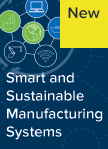 Google Scholar
Emerging Sources Citation Index (Web of Science)
Web of Science 数据库在2015年增加了ESCI，指的是拥有潜力，且在学术界已经产生一定影响力的期刊，可通过web of science 检索到。
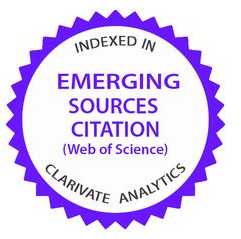 ASTM 期刊收录及影响因子
Materials Performanceand Characterization
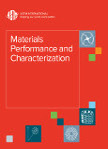 EI COMPENDEX®
Google Scholar
Scopus
Emerging Sources Citation Index (Web of Science)
22
ASTM 期刊收录及影响因子
Advances in CivilEngineering Materials
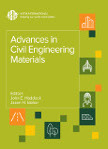 EI COMPENDEX®
Google Scholar
Scopus
Emerging Sources Citation Index (Web of Science)
23
ASTM 期刊收录及影响因子免费发表论文
Journal of Testingand Evaluation
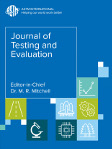 Impact Factor
0.877
Five Year Impact Factor
0.871
Science Citation Index®
Science Citation Index Expanded™
Chemical Abstracts Service
Current Contents®/ Engineering Computing & Technology
EI COMPENDEX®
Google Scholar
Scopus
24
ASTM 期刊收录及影响因子
GeotechnicalTesting Journal
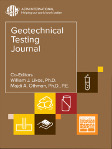 Impact Factor 
1.289
Five Year Impact Factor
1.492
Science Citation Index®
Science Citation Index Expanded™
Current Contents®/ Engineering Computing & Technology
EI COMPENDEX®
Google Scholar
Scopus
25
ASTM 其他出版物
Symposia Papers & STPs-29,000余篇
Iron and Steel Products
Nonferrous Metal Products
Metals Test Methods and Analytical Procedures
Construction
Petroleum Products, Lubricants, and Fossil Fuels
Paints, Related Coatings, and Aromatics
Textiles
Plastics
Rubber
Electrical Insulation and Electronics
Water and Environmental Technology
Nuclear, Solar, and Geothermal Energy
Medical Devices and Services
General Methods and Instrumentation
General Products, Chemical Specialities, and End Use Products
11/26/2024
26
ASTM 其他出版物
Manuals, Monographs & Data Series-专著、手册&数据系列
Iron and Steel Products
Nonferrous Metal Products
Metals Test Methods and Analytical Procedures
Construction
Petroleum Products, Lubricants, and Fossil Fuels
Paints, Related Coatings, and Aromatics
Textiles
Plastics
Rubber
Electrical Insulation and Electronics
Water and Environmental Technology
Nuclear, Solar, and Geothermal Energy
Medical Devices and Services
General Methods and Instrumentation
General Products, Chemical Specialities, and End Use Products
11/26/2024
27
ASTM 标准数据库+数字图书馆
ASTM数据库资源总量140,000余篇：

ASTM 标准：
标准部分包含了现行标准、历史标准和作废标准在内的共计81,000余项 （每周自动更新至最新标准）

ASTM数字图书馆：
数字图书馆部分包含了9本期刊和1700多本电子书，共计60,000余篇
11/26/2024
28
ASTM 数据库平台可获取的第三方资源（AASHTO/AATCC/AENOR UNE/API/AWS/AWWA/CGA/UOP）
11/26/2024
29